Aleph Product Update ELUNA 2022
Carmit Marcus - VP Strategic Partners & Product Management
Agenda
Aleph Roadmap 
Aleph 23.4 highlights 
Aleph 24.0 highlights 
Plans for 24.1 and beyond
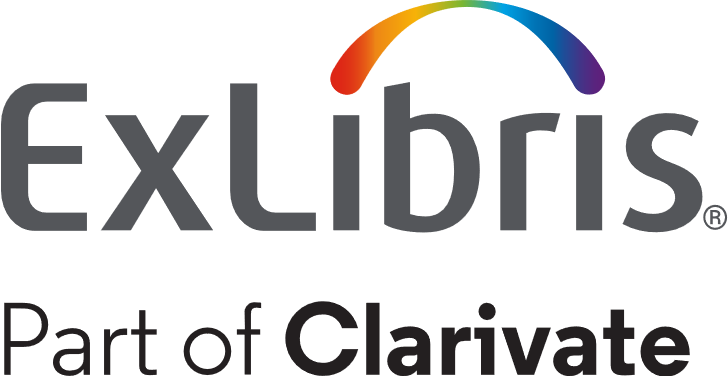 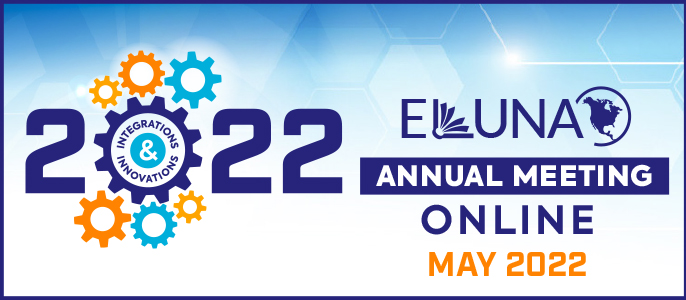 Aleph Roadmap – Updated
V23.3 – Minor Release			
Available  – June 3, 2019
V23.4 – Minor Release			
Available – January 2021
V24.0 – Major Release			 
Planned – July 2022
V24.1 – Minor Release
Planned – December 2023
V24.2 – Minor Release
Planned – July 2025
NERS enhancements
Aleph V23.4 Highlights(Released January 2021)
Enhancements V23.4
Circ - barcode scanning for reading room loans - add missing functionality 
Delete Item Records (p-item-11) - add option to use STA field for BIB record management
Expanding ORCID from authority records to source record 
Check routine needed to identify records that exceed size limits
Circ - barcode scanning for reading room loans
Enhance the 'GUI-Circulation-Reading list loans list' so that user will be able to simultaneously moved to the item AND update the item’s location from 'Reading Room' to 'On shelf' and vice versa
Circ - barcode scanning for reading room loans
Background
Aleph 'GUI-Circulation-Reading Room Loans List' functionality provides an easy way to navigate between the listed items.
However, this functionality doesn't suffice when handling a massive amount of items that need (on a daily/hourly base) to be moved from 'Shelf' to 'Reading Room' and vice versa
Circ - barcode scanning for reading room loans
Business Requirements
Scanning and highlighting is implemented but moving the item is not
Currently, you just jump to the item in the list by scanning the barcode, and then have to click the appropriate button to move the item
Wish for the item to be highlighted and then moved without having to press any button
If the item is in reading room, scanning the barcode would move it automatically to the shelf
if the item is on shelf, scanning the barcode would move it to the reading room selected in the drop-down menu
Moving items between the reading room and the shelf and vice versa stands for about 70% of all our circulation transactions, so this would be a huge time saver and also make the workflow easier. Not to mention the ergonomic benefits
Circ - barcode scanning for reading room loans
Solution Description
a new GUI-Circulation flag will control the functionality of the 'Jump to Barcode' action in the patron's list of reading room loans 
Upon setting-up the flag, the 'Jump to Barcode' action will include both activities:
the relevant item will be highlighted (already supported)
the item will be marked as 'Reading Room' or 'On Shelf' ; the opposite to its current status (new functionality)
Circ - barcode scanning for reading room loans
A new flag will be set in the PC file: ./circ/tab/circ.ini  
Flag section: [ReadingRoom] - new section
Flag name: AutoMoveItem - new flag
Possible value: Y/N
N = (default) Retain current functionality in which 'Jump to barcode' detects and highlights the relevant line in the list
Y = New functionality.  The 'Jump to barcode' action detects the relevant line and change it from 'On shelf' to 'Reading Room' and vice versa
Circ - barcode scanning for reading room loans
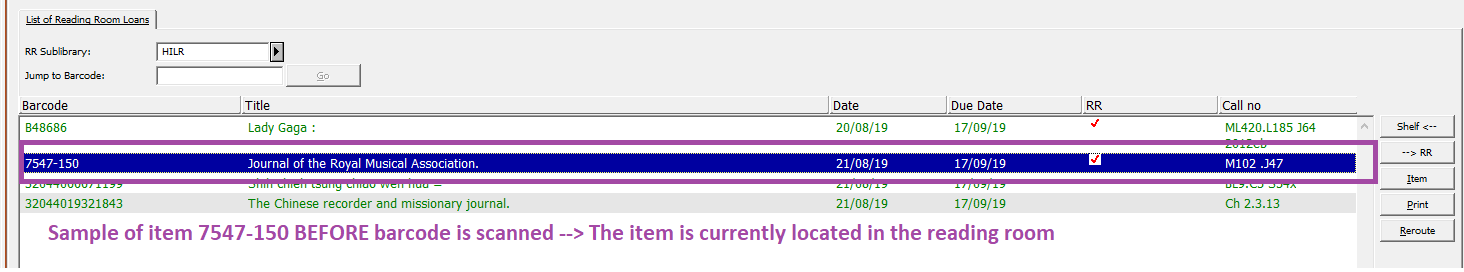 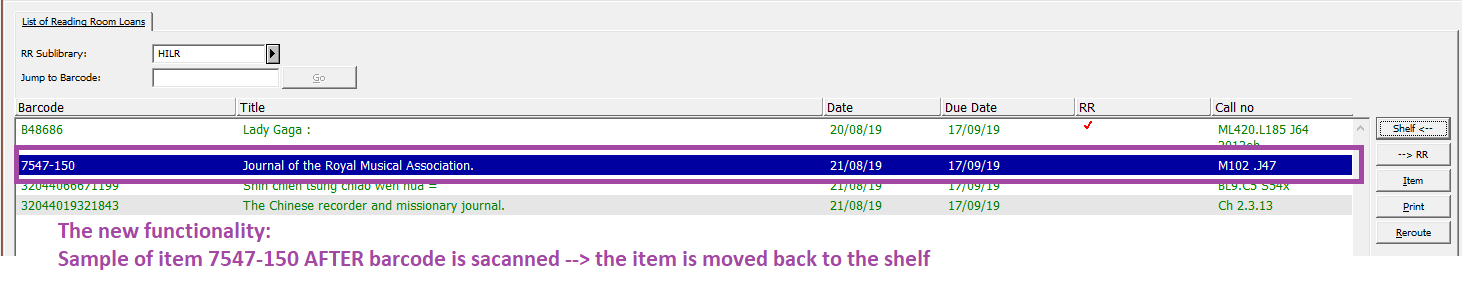 Delete Item Records (p-item-11) - add option to use STA field for BIB record management
There is a need to enhance the way bibliographic and holding records are managed by the 'Delete items records (item-11)' service.
Need to retain the content of the deleted records and set the relevant value in the status (STA) field.
Delete Item Records (p-item-11) - add option to use STA field for BIB record management
Background 
As part of the 'Delete Items Records (item-11)' functionality, Aleph enables deleting Bibliographic records for which all items are deleted
The current delete action of item-11 is similar to the online action (GUI-Cataloging-Delete from server)
It removes most of the contents of the Bibliographic records (e,g. title, author, ISBN, identifiers, etc.) and add DEL=Y field
This situation is problematic when there is a need to inform a third-party utility that record is deleted from the catalog
Delete Item Records (p-item-11) - add option to use STA field for BIB record management
Required Functionality:
'Delete Items Records (item-11)' service should be enhanced to :
retain the content of the deleted recordAND
update the STA field (rather than DEL field)
Delete Item Records (p-item-11) - add option to use STA field for BIB record management
Solution Description
'Delete Items Records (item-11)' service will be enhanced with a new 'Record Management' option: Update STA Field
The 'Update STA Field' will offer a new functionality for marking the bibliographic and holding records as 'deleted' (using the Aleph STA field rather than Aleph DEL field)
The new functionality will retain the bibliographic and holding data of the deleted record. 
Retaining the data will enable to inform third-party systems about withdrawn inventory
Delete Item Records (p-item-11) - add option to use STA field for BIB record management
Delete Item Records (p-item-11) - add option to use STA field for BIB record management
LDR - field is kept. Position 05 is set to "d" (deleted)
005 - timestamp is updated
DEL - new field is added DEL$$aY
Delete Item Records (p-item-11) - add option to use STA field for BIB record management
record's content is kept
new STA$$aDELETED is added
005 time tamp is updated
Expanding ORCID from authority records to source record
expand the published data with the ORCID (driven from the related Authority record)
Will allow the user to search, retrieve and display the ORCID when using Primo, OPAC, other discovery tool
Expanding ORCID from authority records to source record
Background
Most personal names are not unique, they can change (such as with marriage), have cultural differences in name order, contain inconsistent use of first-name abbreviations and employ different writing systems
The ORCID (Open Researcher and Contributor ID) is an alphanumeric code to uniquely identify scientific and other academic authors and contributors
ORCID provides a persistent identity for humans, similar to that created for content-related entities on digital networks by digital object identifiers (source: https://en.wikipedia.org/wiki/ORCID)
Expanding ORCID from authority records to source record
Aleph doc_expand mechanism provides the ability to enrich data with additional information coming from the related Authority records.
Expanding the ORCID, from the Authority record to the Bibliographic record, will enhance the data retrieve and display functionality; especially when using a discovery tool such as Primo, OPAC, etc.
It is required to enhance the expand from authority functionality to include the ORCID (set in tag 024 of the authority record).
It should be implemented  similarly to the current "expand from authority programs" (expand_doc_bib_accref*)
Expanding ORCID from authority records to source record
Solution Description
To address the requirement, the current expand routine expand_doc_bib_accref will be enhanced by a new parameter that provides the functionality of expanding the bibliographic data with ORCID driven from the related Authority record.
Expanding ORCID from authority records to source record
Setting-up the New Parameter
The current expand routine expand_doc_bib_accref will be enhanced to apply a new parameter set in the 3rd column of the table: ./<xxx01>/tab/tab_exapnd
 

The above shows setting up the orcid parameter for PRIMO-FULL expand menu
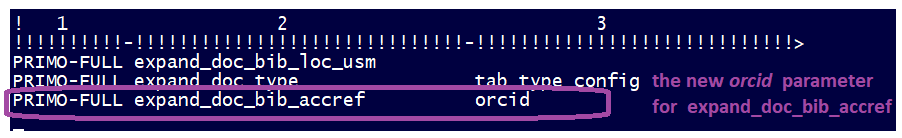 Expanding ORCID from authority records to source record
Output:
Check routine needed to identify records that exceed size limit
Provide an efficient tool for identifying records that exceed size limit
Check routine needed to identify records that exceed size limit
Aleph provides several flows for loading BIB/AUTH/HOL records from various sources
Before the load, the user is expected to perform checks of the incoming data to identify potential inconsistencies
Providing a new check program, that alerts in case a record exceeds its size limit, will facilitate the flow so that relevant actions will take place before the actual load.
Check routine needed to identify records that exceed size limit
Background:
Any BIB/AUTH/HOL record in Aleph is limited to:
Total number of bytes for the whole record: 45000
Total number of bytes for each field: 2000 
Total number of subfields for the whole record: 5000
Current functionality
There are cases in which data that is loaded into Aleph exceeds the size limitation
In such cases Aleph might shorten the record or load it as is. Either way causes data corruption, interrupts the load action, crashes indexing, etc.
Check routine needed to identify records that exceed size limit
Requirement:
Provide a new check program, that alerts in case a record exceeds the its size limit.
Will enable the checks to be done before the actual load.
The new check programs will identify BIB/AUTH/HOL records that exceed the Aleph record's size limitation
This new program will be applied at the stage of checking the records (e.g. using manage-25 service) before the actual load (e.g. using manage-18 service). This way, the load and all subsequent actions will not be interrupted by records that exceed the size limitation.
Check routine needed to identify records that exceed size limit
Solution Description
The 'check doc' mechanism will be enhanced by a new program that checks the record's size limitation 
New alerts will be added to inform clear message/s related to the record's size limitation
User will be able to review the alerts and amend the records that exceed the size limitation
There will be no change in the way data is loaded into Aleph
Check routine needed to identify records that exceed size limit
Setting-up the new check_doc_size program
Can be set in: check_doc configuration table of BIB/HOL/AUTH libraries (check_doc configuration table already exist)
Deployment: User that will be interested in this feature will set check_doc_size at the relevant check routine. 
Example:  Setting up the new program in the BIB directory (./usm01/tab/check_doc). This will activate the new program whenever P-MANAGE-25 check routine is applied.
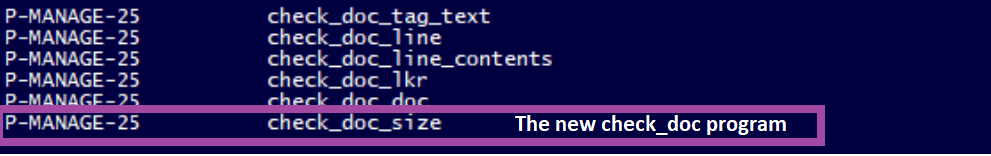 Check routine needed to identify records that exceed size limit
Activating the new check program
In reference to above Exaample set-up:
Upon activating 'Fix and Check Catalog Records (manage-25)', the new check program will be included as part of P-MANAGE-25 check routine
There will be no change in the service interface form nor data flow
This enhancement will provide the ability to check the record size and provide clear messages in case size limit is exceeded
Check routine needed to identify records that exceed size limit
Check routine needed to identify records that exceed size limit
The new messages for the new check program 
New messages will be added to the check_doc mechanism
These messages will provide clear notices as part of the manage-25 output files OR any other flow from which check_doc_size is activated
Similar to all other check_doc messages, users that will be interested in this feature, will configure whether the alerts are marked as 'Mandatory' (critical) OR 'Warning'``
Infrastructure Changes in V23.4
End support for Solaris
Aleph V24.0/24.1/24.2 Plan
Aleph V24.0/24.1/24.2 Plan
Validation checks across fields - create dependencies for subfields across two or more fields – V24.0
Fiscal Year Purge - remove all vendors without any remaining orders or invoices
Prompt for confirmation before deleting memos – V24.0
Prompt for confirmation  before  deleting triggers
Current Aleph GUI 'Trigger List' interface doesn't provide an alert when user activate the 'Delete' trigger action
Once 'Delete' is pressed, the trigger is immediately deleted without any recovery option
Having a confirmation message before deletion will attract the user's attention and avoid redundant deletion.
Prompt for confirmation  before  deleting triggers
Solution Description
The user's flows for trigger deletion will be enhanced with an additional confirmation message before the delete is executed
This change will be implemented for all GUI users without any special customization nor setup
It will cover the three on-line triggers that offer the 'Delete'
Prompt for confirmation  before  deleting triggers
A new pop-up message will appear when the 'Delete' action will be activated by the user via GUI-Triggers List:
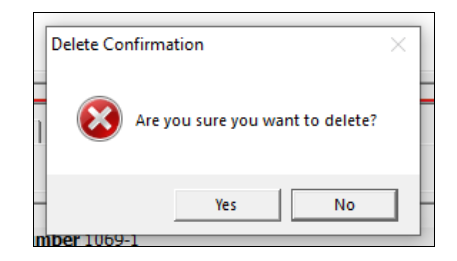 Prompt for confirmation  before  deleting triggers
The default selected option will be 'No’
The user will have to explicitly press the 'Yes' option in order to submit the deletion
The delete action will be executed AFTER the user's confirmation
Prompt for confirmation  before  deleting triggers
Triggers to be covered 
GUI Cataloging/Acquisitions-Serials/Circulation - Trigger List (for a specific record)
GUI Cataloging - Trigger List (for all records)
GUI Cataloging - Edit Actions menu - Record's Triggers -  Trigger List (for a specific record)
Validation checks across fields
Current Aleph check_doc validation mechanism, provides the functionality of checking dependencies for subfields within the same field. 
There is no way to define dependencies across fields check_doc_line and check_doc_doc)
Improving the check_doc functionality to include validation checks across fields, will assist the catalogers when editing a record and improve the quality of the records.
Validation checks across fields
A new check_doc program will be added to create dependencies across fields: check_doc_across _fields
This will allow checking a BIB/AUTH record based on data cataloged in subfields of different fields (within the same record)
Library will configure the relevant dependencies
New messaged (errors) will be added to reflect the detected inconsistencies
Will impact cataloging and related services that use 'check doc'
Validation checks across fields
Setting-up the new check program in check_doc (Example)
Table location: ./usm01/tab/check_doc (already exists)
Col.1: CATALOG-INSERT -check will be activated when a cataloging record is saved, updated or when the 'Check Record' option is selected from the Cataloging module (already exists)
Col.2:  The check program: check_doc_across_fields (new functionality)
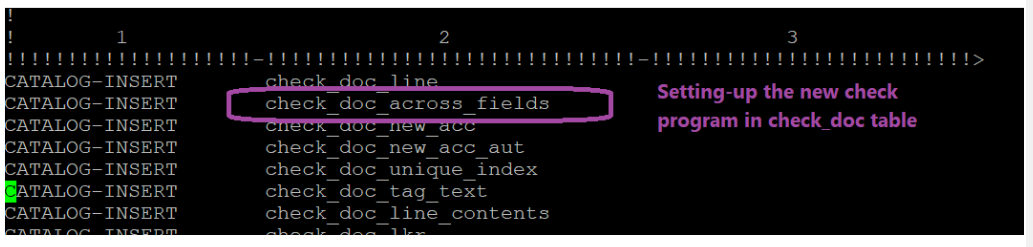 Validation checks across fields
Setting-up the new table: check_doc_across_fields
A new $data_tab/check_doc_across_fields table will define the rules of checking content of subfields across fields.
The table will enable to define the rules for checking content dependencies among subfields of different fields
Following is a sample table in the demo BIB library:  ./usm01/tab/check_doc_across
Validation checks across fields
Validation checks across fields
The rules may be defined per record format (col.1) . For example books (BK) might have different logic then serials (SE). The code XX can be set for all formats
Col. 2 thru 4  set the 1st tag+indicator+subfield+content that should be checked against the 2nd set
Col. 6 thru 8  set the 2nd tag+indicator+subfield+content that should be checked against the 1st set
Col. 5 will set the type of dependency:
Y = the defined content should be presented in the other set
N = the defined content cannot  be presented in the other set
Validation checks across fields
The New Block/Warning Message
A new error text will be added to ./error_<lng>/check_doc file (file already exists)
Error number: 0232 (hard-code;' cannot be changed by the library)
Error text: Error found upon dependency check between the content of the subfields  "$1" and "$2"
$1 - the place holder for the tag: (field+indicator+subfield) of the 1st field (col. 2 and 3 of check_doc_across_fields table)
$2 - the place holder for the tag: (field+indicator+subfield) of the 2nd field (col. 6 and 7 of check_doc_across_fields table)
Validation checks across fields
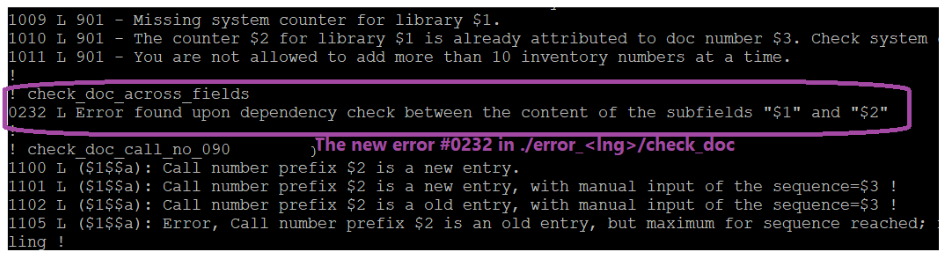 Validation checks across fields
Setting the New Check as a Block or Warning 
As in any other record checks, the library should define the the new check as a Warning (T) or Mandatory (M).
T = error which writes a cataloging trigger record, but allows database update.
M = error which does not allow database update.
This can be done by adding the new entry to $data_tab/check_doc_mandatory (table already exists)
Validation checks across fields
Infrastructure Changes in V24.0
RedHat8
Plans for V25 and Beyond
53
Plans for V25 and Future Versions
Items for consideration: 
User group enhancements (NERS)
Extending support for protocols and standards 
    such as NCIP, SIP2, RFID, EDI 
Infrastructure SW/HW certifications
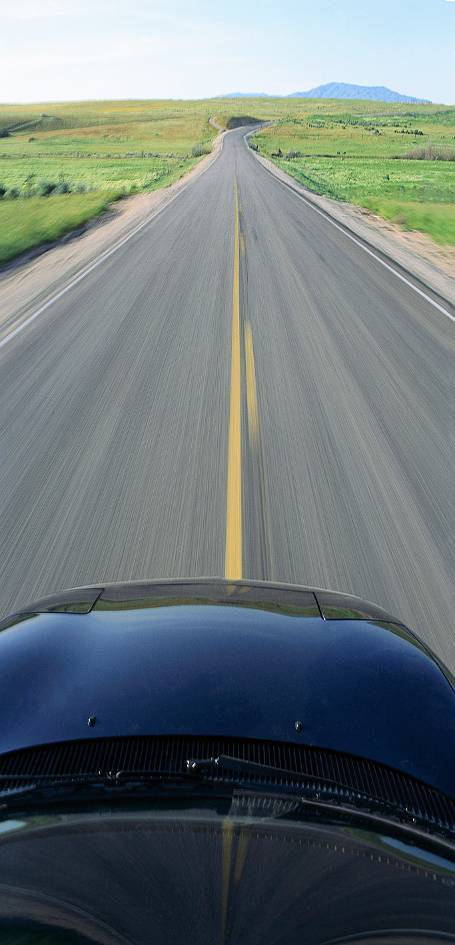 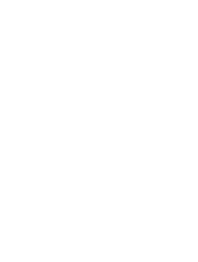 Carmit.marcus@clarivate.com